Соедини
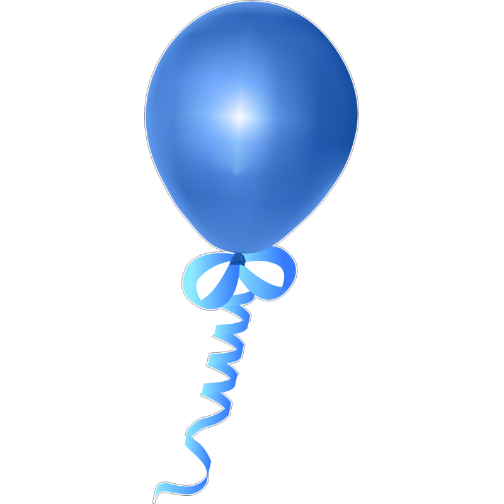 204
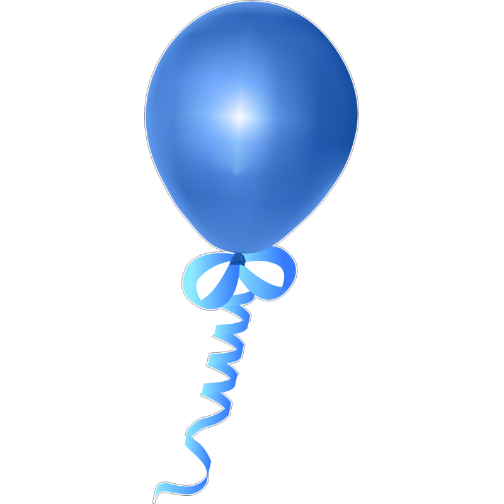 Двести сорок шесть
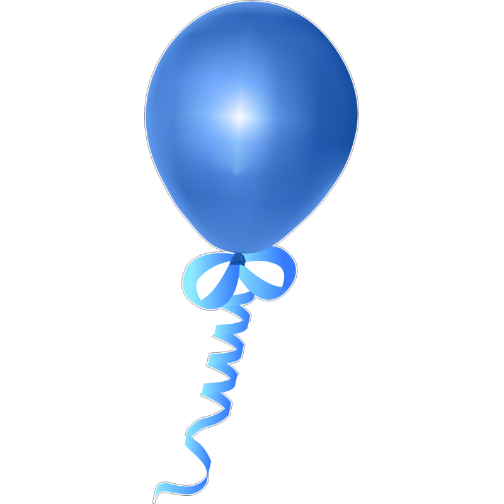 206
240
Двести шесть
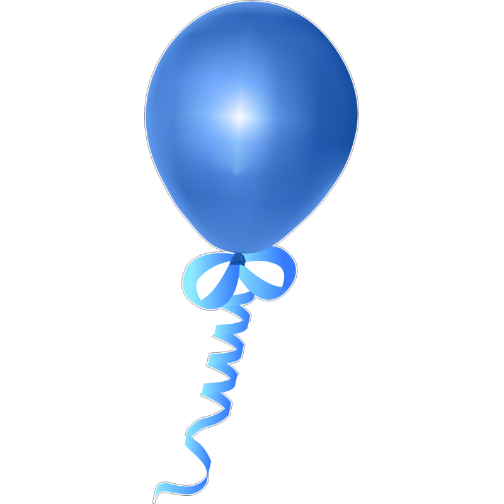 246
Двести сорок
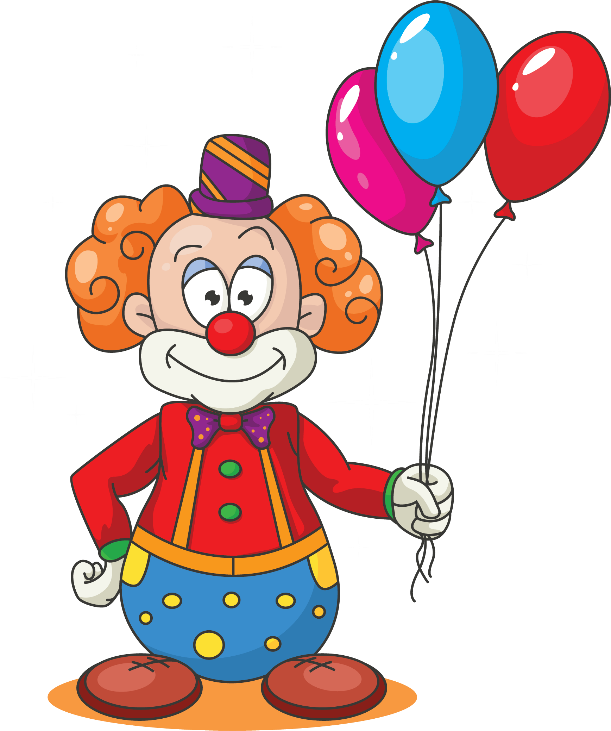 Четыреста сорок шесть
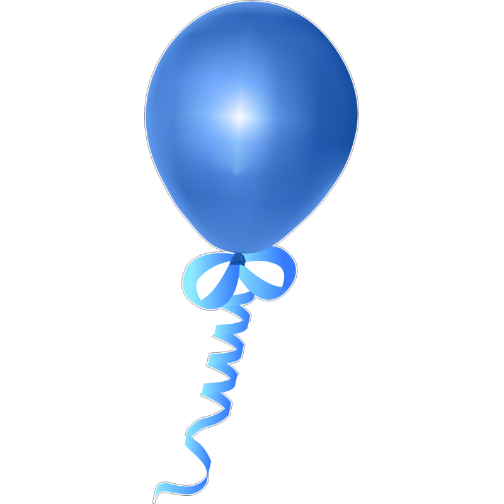 260
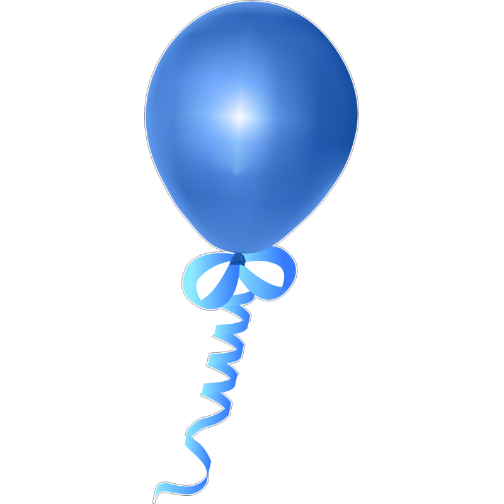 446
Двести шестьдесят
Двести четыре
Тема урока
Письменная нумерация 
в пределах 1000
Устные приёмы
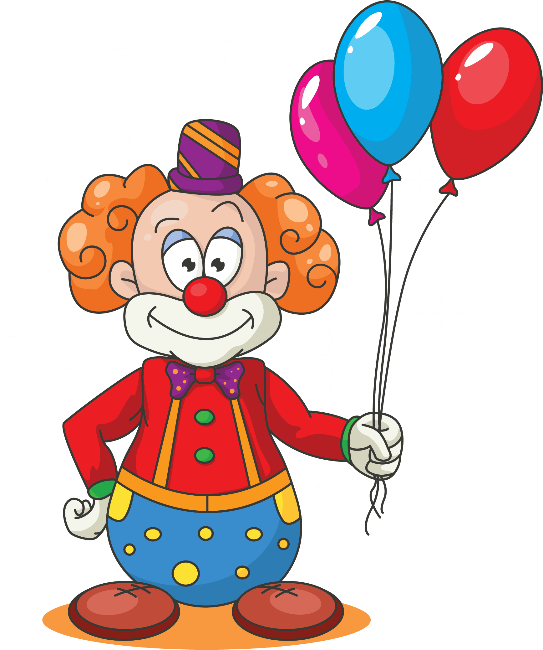 Реши с объяснением
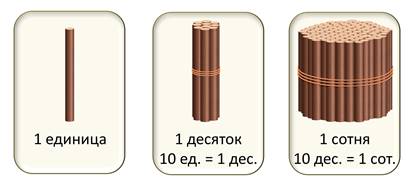 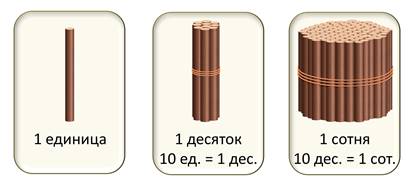 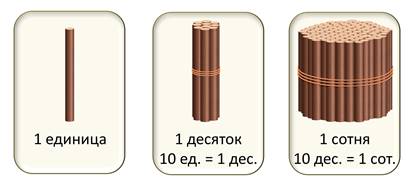 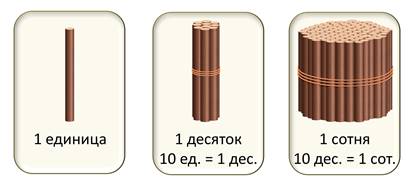 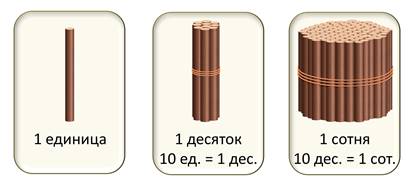 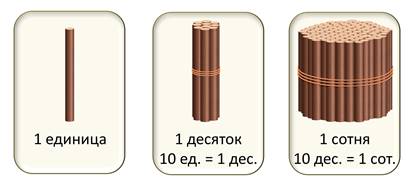 213 = … + … + …
213 = 200 + 10 + 3
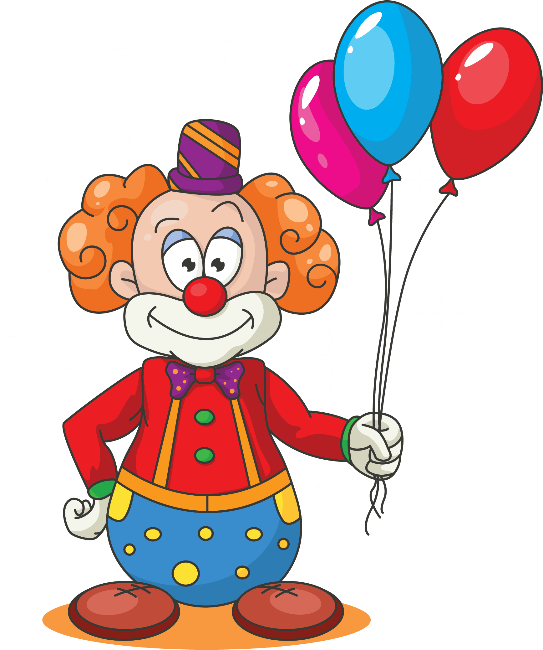 210 + 3 =
213 - 10 =
213 - 200 =
203 + 10 =
213 - 13 =
213 - 3 =
Взаимопроверка
784
363
300 + 60 + 3 =
704 + 80 =
200
296 – 90 – 6 =
600
654 – 54 =
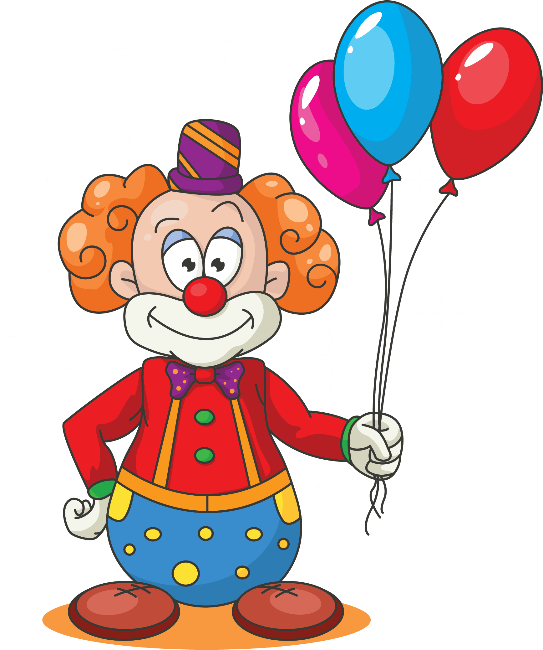 9
867
509 – 500 =
860 + 7 =
920
405
900 + 20 =
435 – 30 =
Заполни таблицу
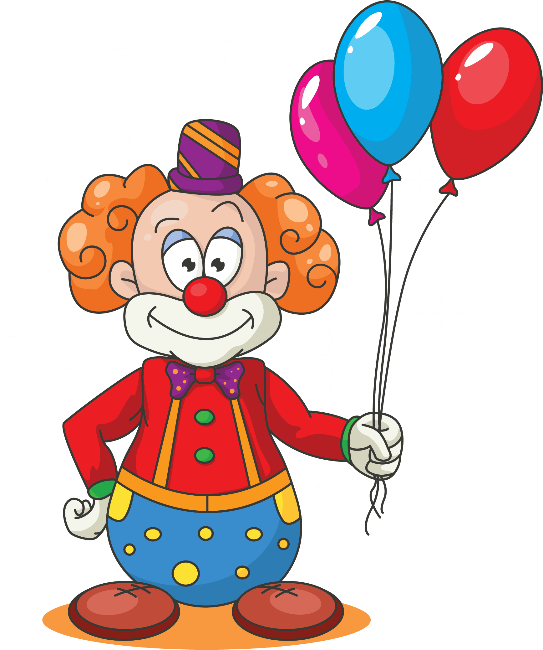 Заполни таблицу
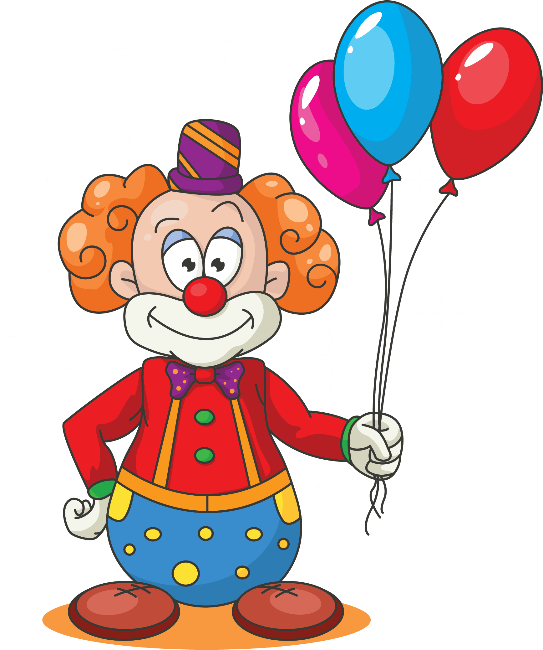 Дополните условие
Клоун купил 6 синих шаров по цене …. р. и 10 красных шаров по цене …. р. Сколько стоила эта покупка?
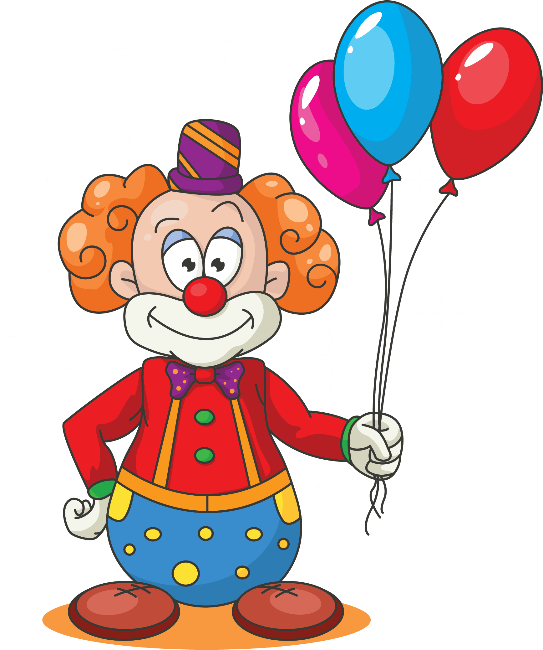